Role
play
Role
play
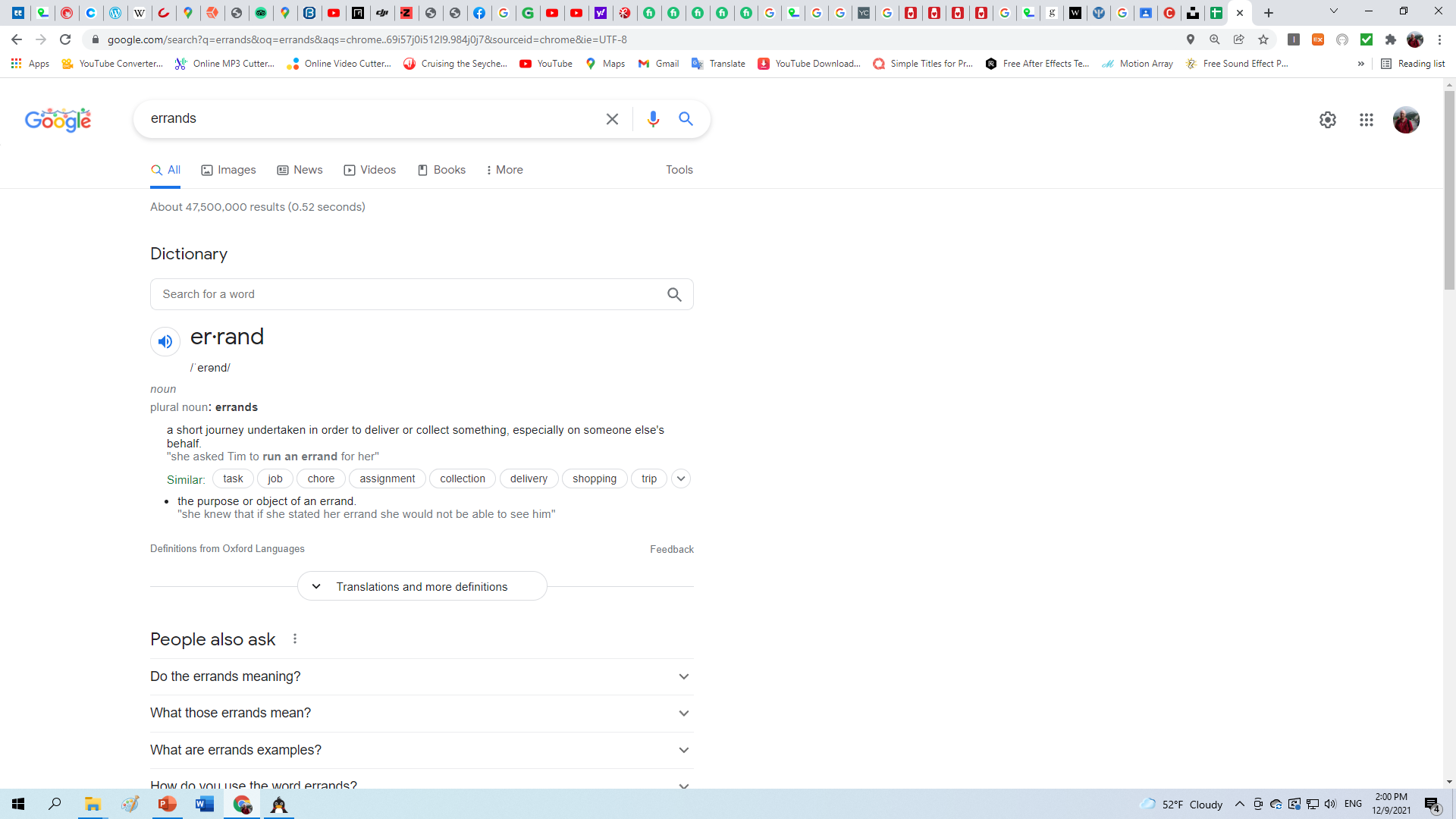 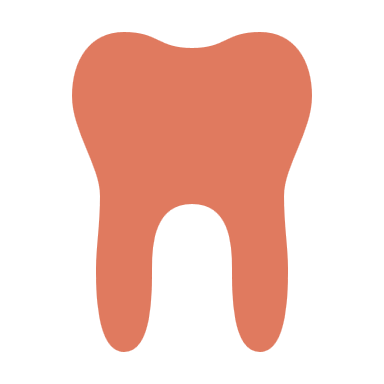 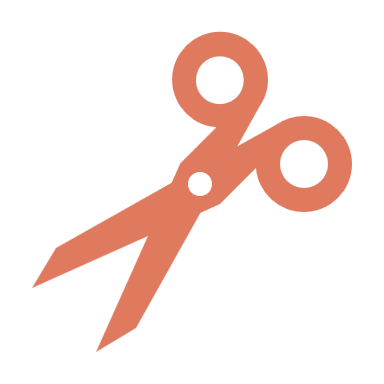 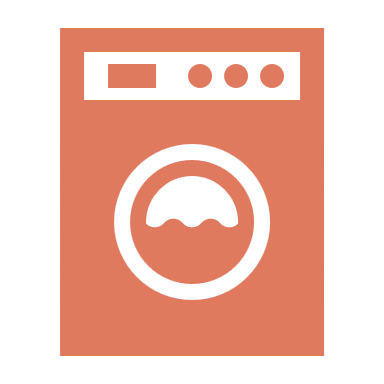 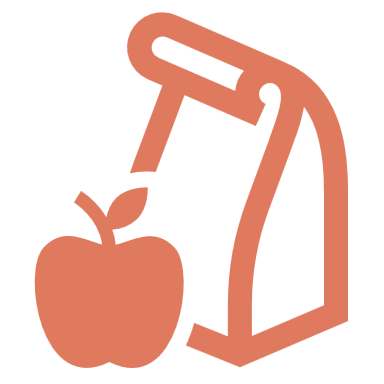 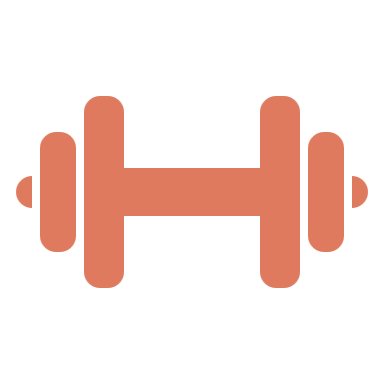 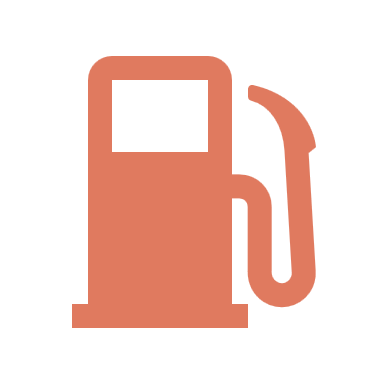 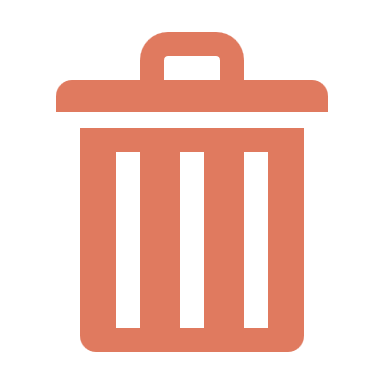 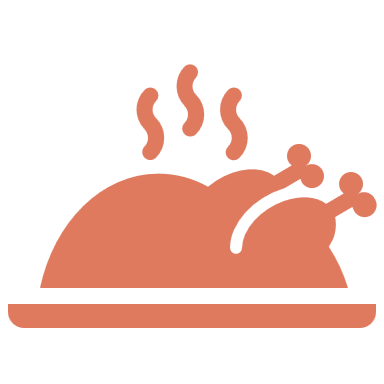 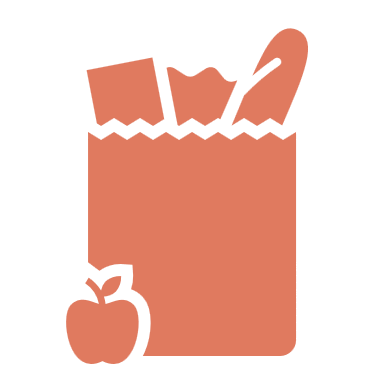 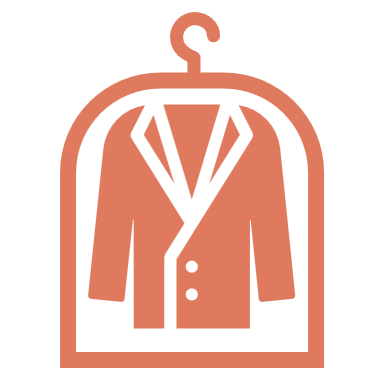 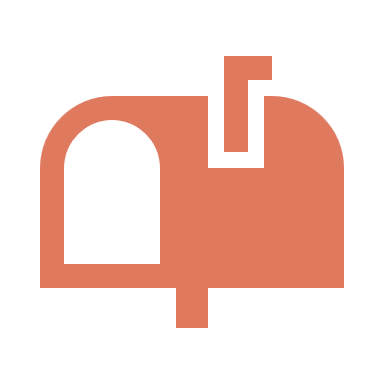 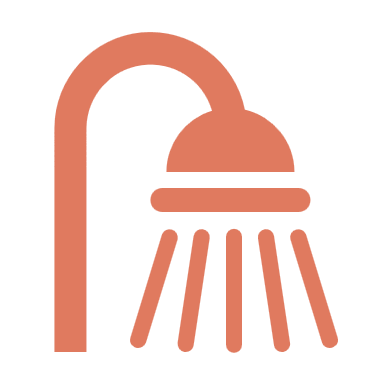 Role Play
What is it?
Role Play
examples
Role Play
Why do we use it?
salesperson
Salesperson
Bad vs Good
Salesperson
A bad salesperson wants to sell you something.
Salesperson
A good salesperson wants to solve a problem.
customer
Customer
A customer has a problem they want to fix.
Customer
What do customers (you) care about?
Customer
Different types of customers
Customer
A penny pincher
doesn’t want to spend money.
Customer
A bargain hunter always wants a discount.
Customer
An impulse buyer will buy something unplanned.
Customer
Going with your gutmeans with your feeling.
Customer
A loyal customer will continue to buy from one vender.
Customer
A need-based customer gets what they need and leaves.
Customer
A wandering customer doesn’t know what they want.
Salesmanship
Salesmanship
Identify the deeper problem.
Salesmanship
Offer a solution.
Salesmanship
Demonstrate your value.
Salesmanship
Negotiate price.
Salesmanship
Relationship > Price
activity
Activity
A customer has a errand they need help with.
Activity
Negotiate price.
Activity
RULE: no tit for tat
Activity
Write down how long it will take.
Activity
Keep track of income and expenses.
activity
Activity
total profit
Activity
net profit
Activity
hourly wage
Role
play
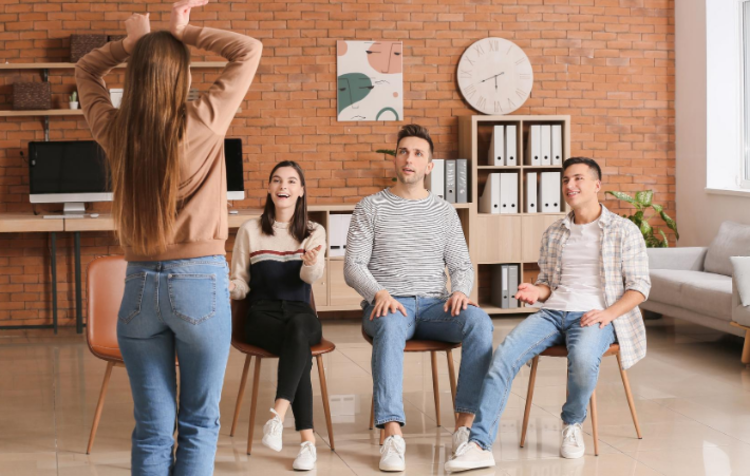 Game of Possibilities
Find as many ways to use the item as possible.
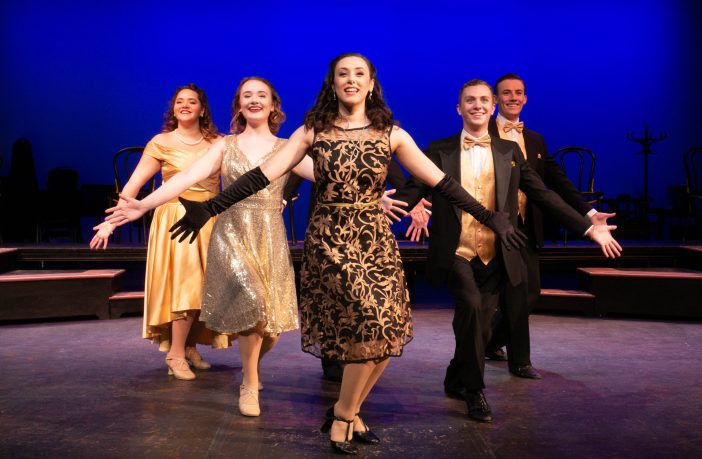 Grab Bag Skits
Create a play based on random items.
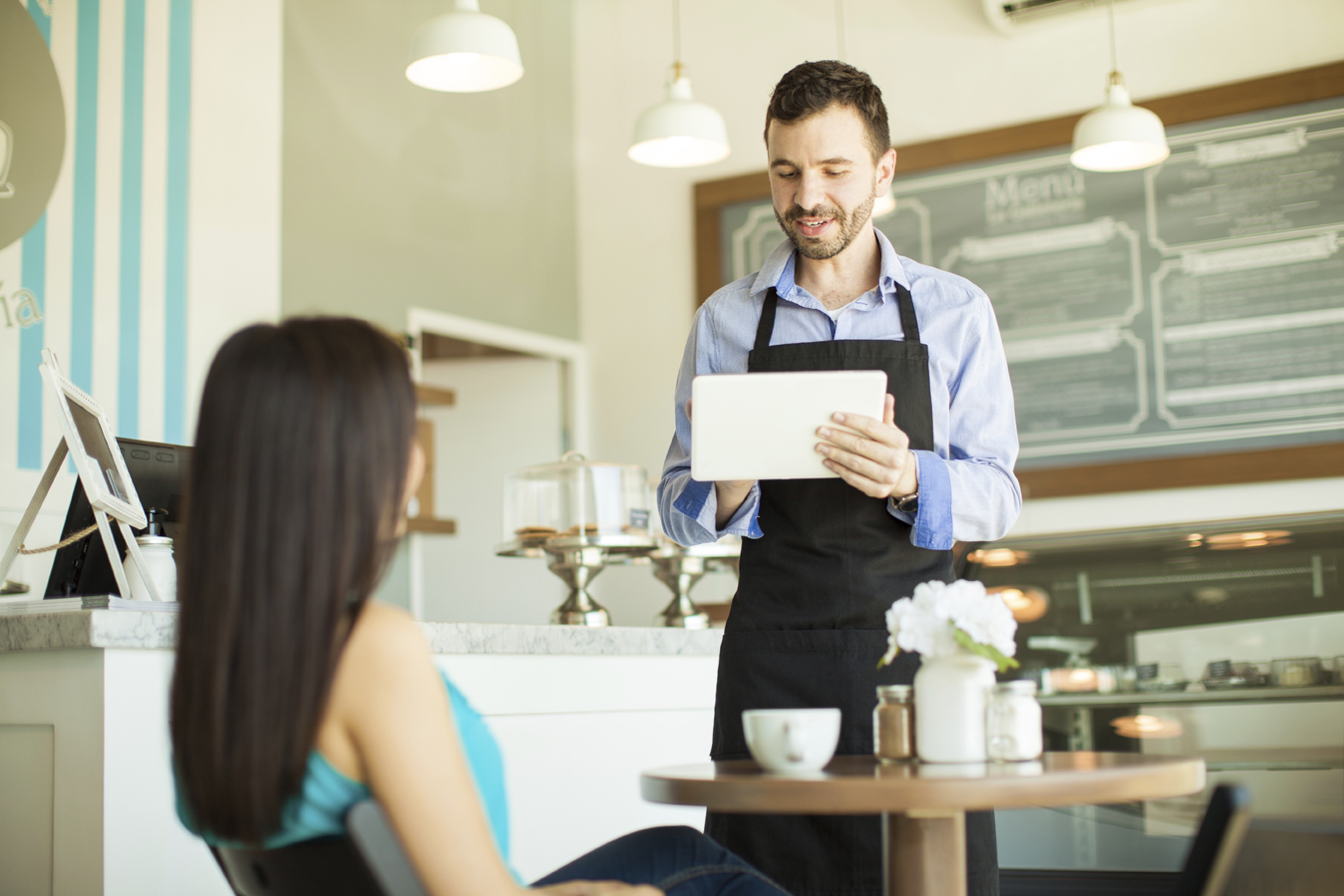 IRL
Restaurant
Hospital 
Pharmacy
Hotel 
Post Office
Bank
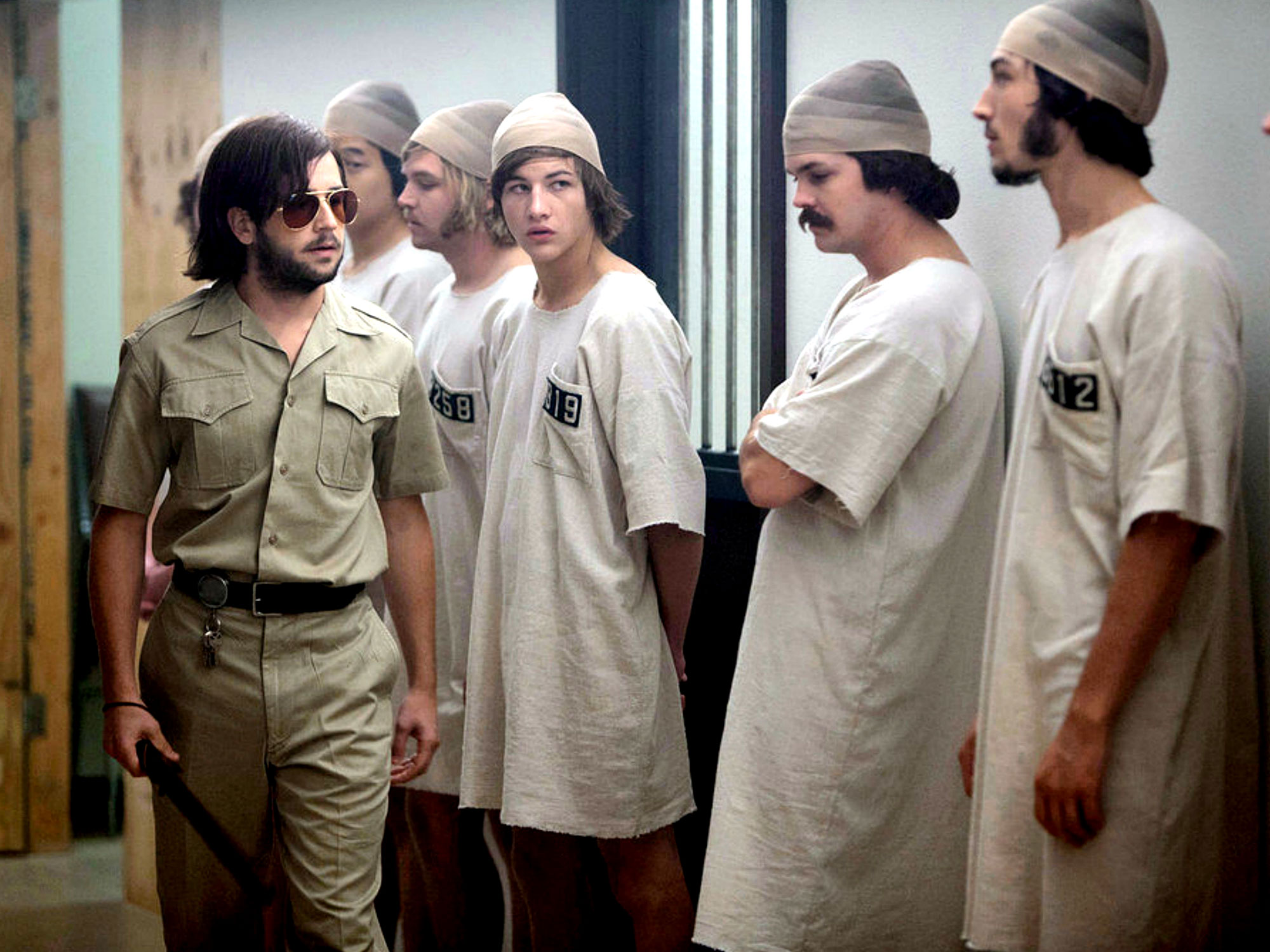 Stanford Prison Experiments
Abuse of Power
Controversial
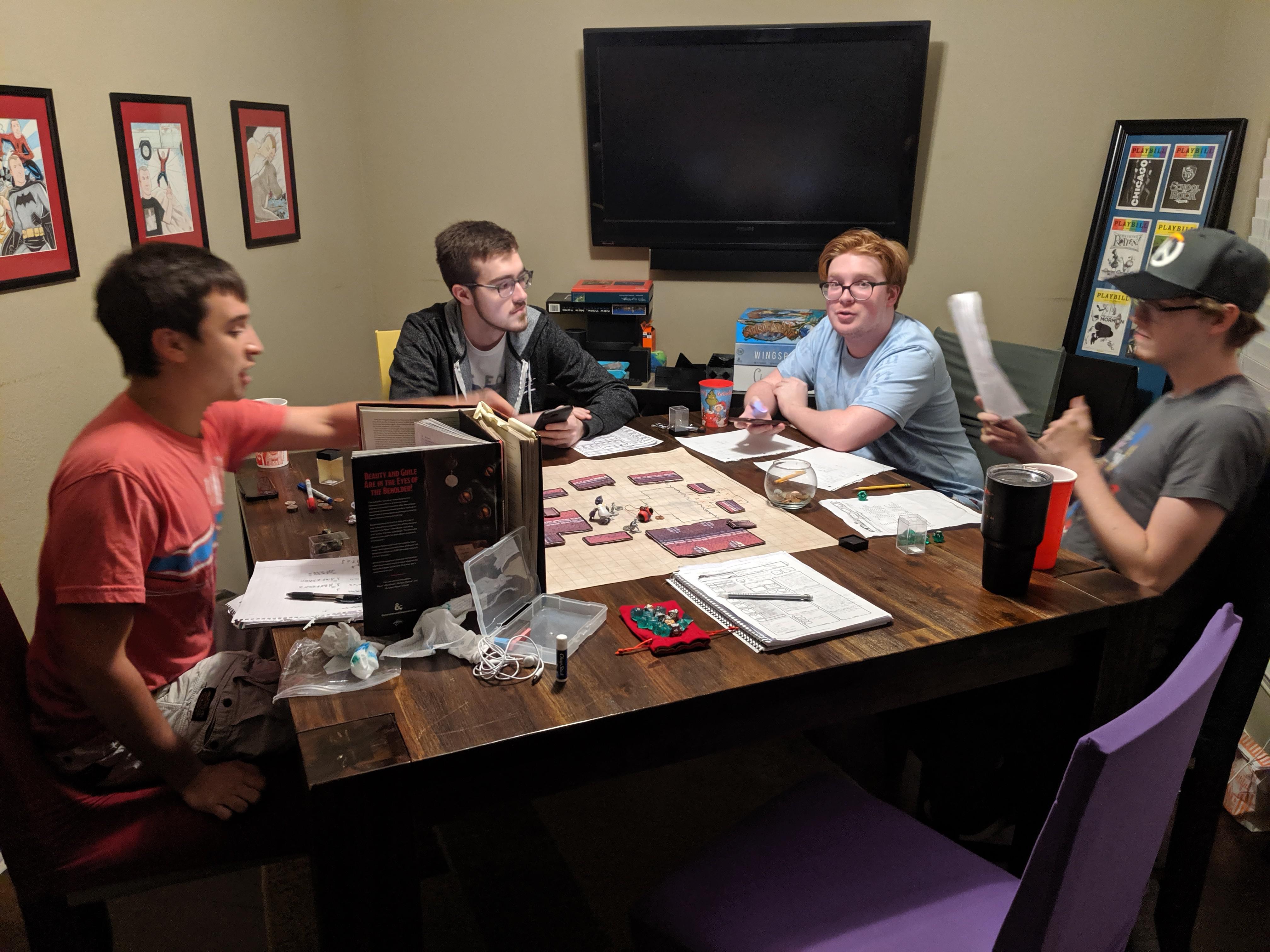 DnD
Tabletop RPG
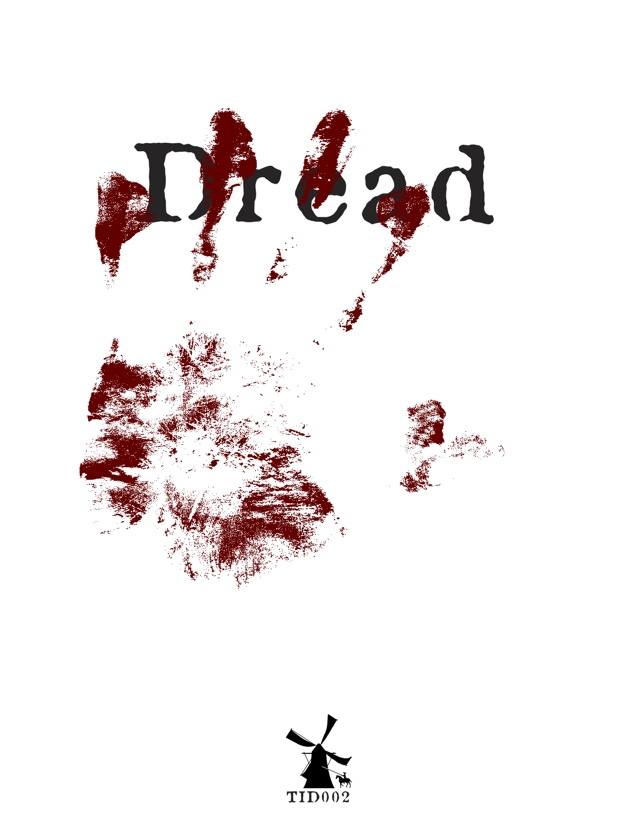 Dread
DnD with Jenga
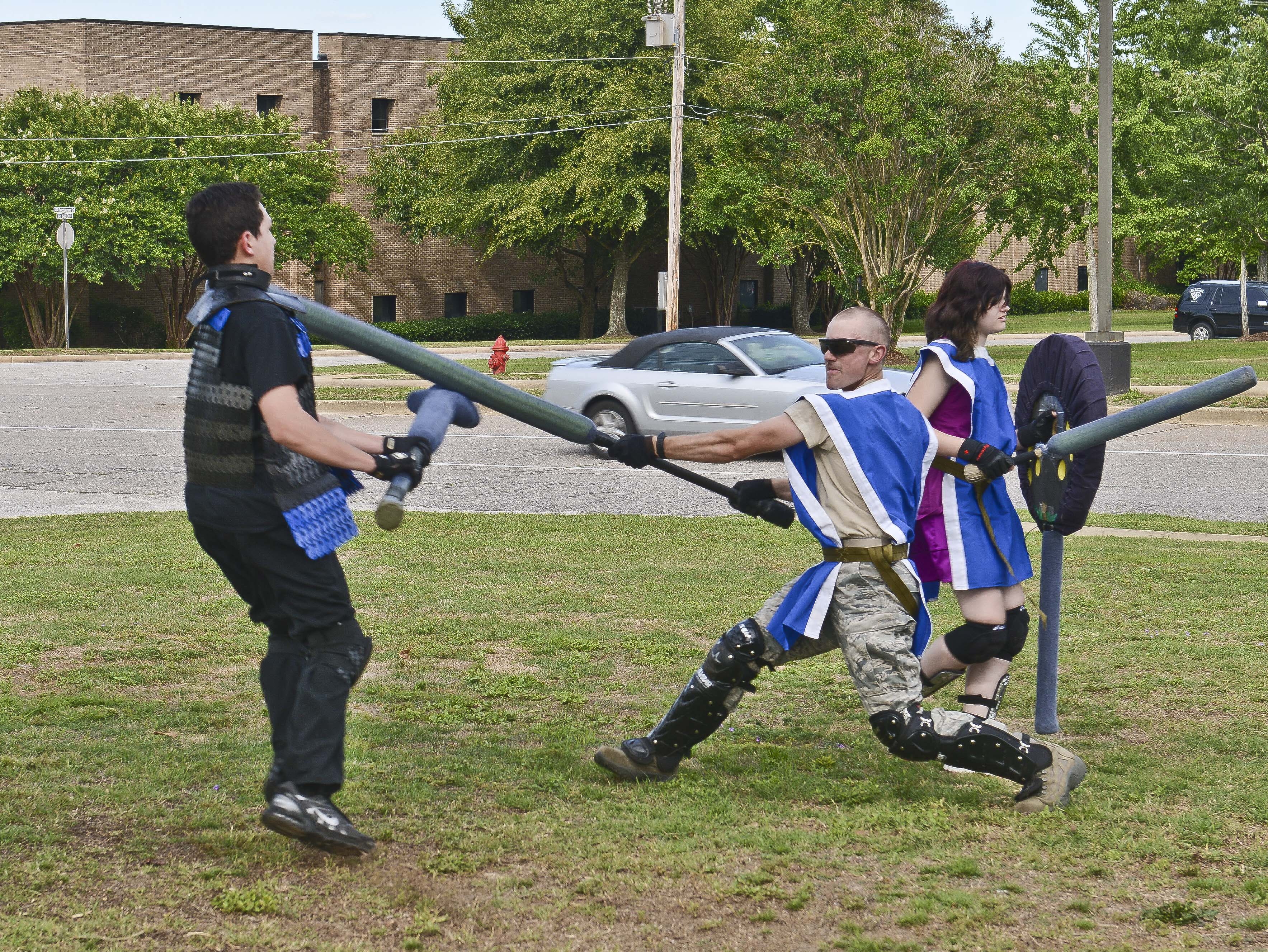 LARP
Live Action Role Play
http://mad-about-the-boy-larp.blogspot.com/p/the-larp.html
Mad About a Boy
Autonomy (LARP)
https://payhip.com/b/KvbG
Panoticorp
https://www.youtube.com/watch?v=mifzvxepjOA
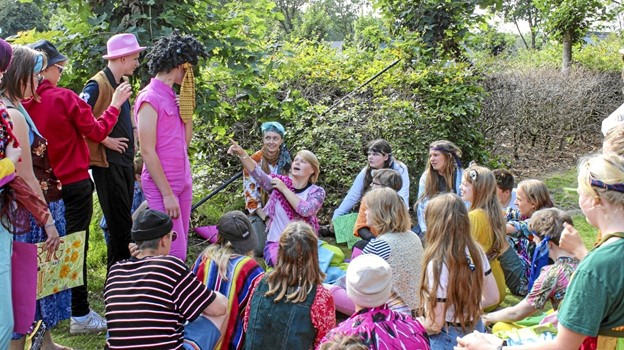 EDULarp
LARP for class 
Denmark
Learning disabilities
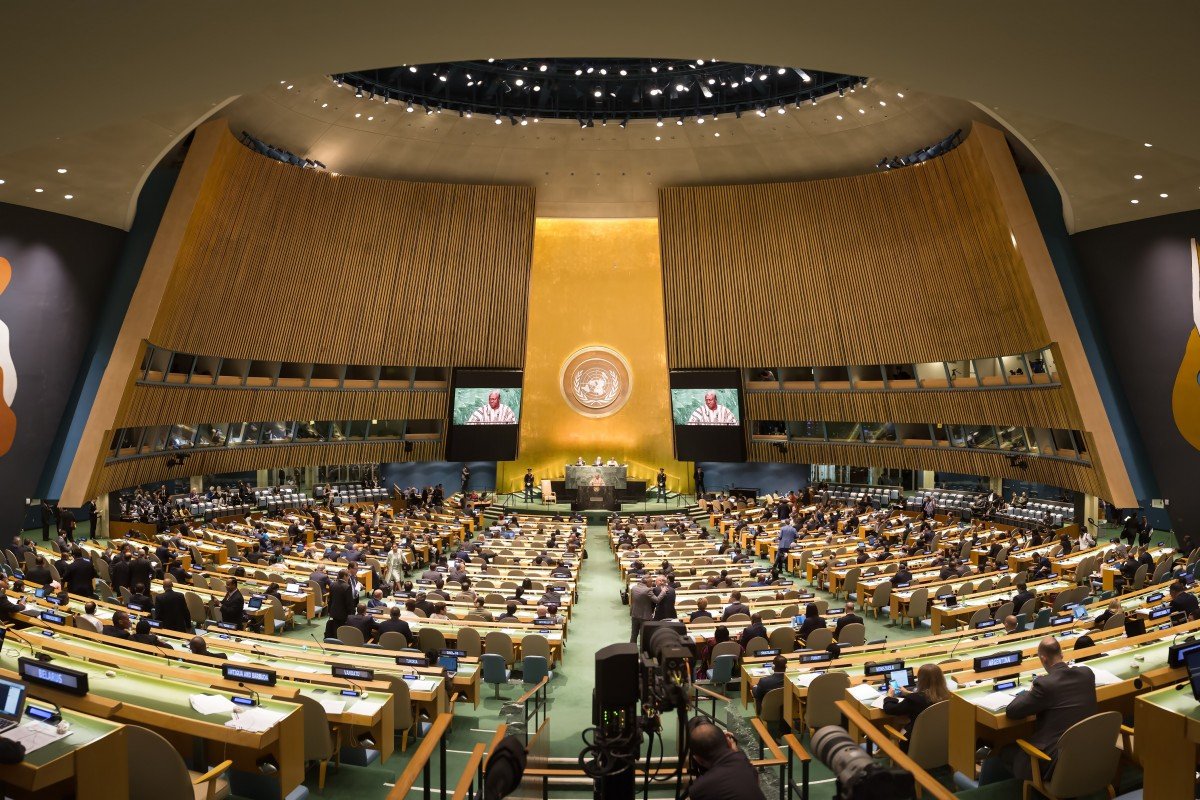 Mini un
Each student represents a country
Work together to solve global issues
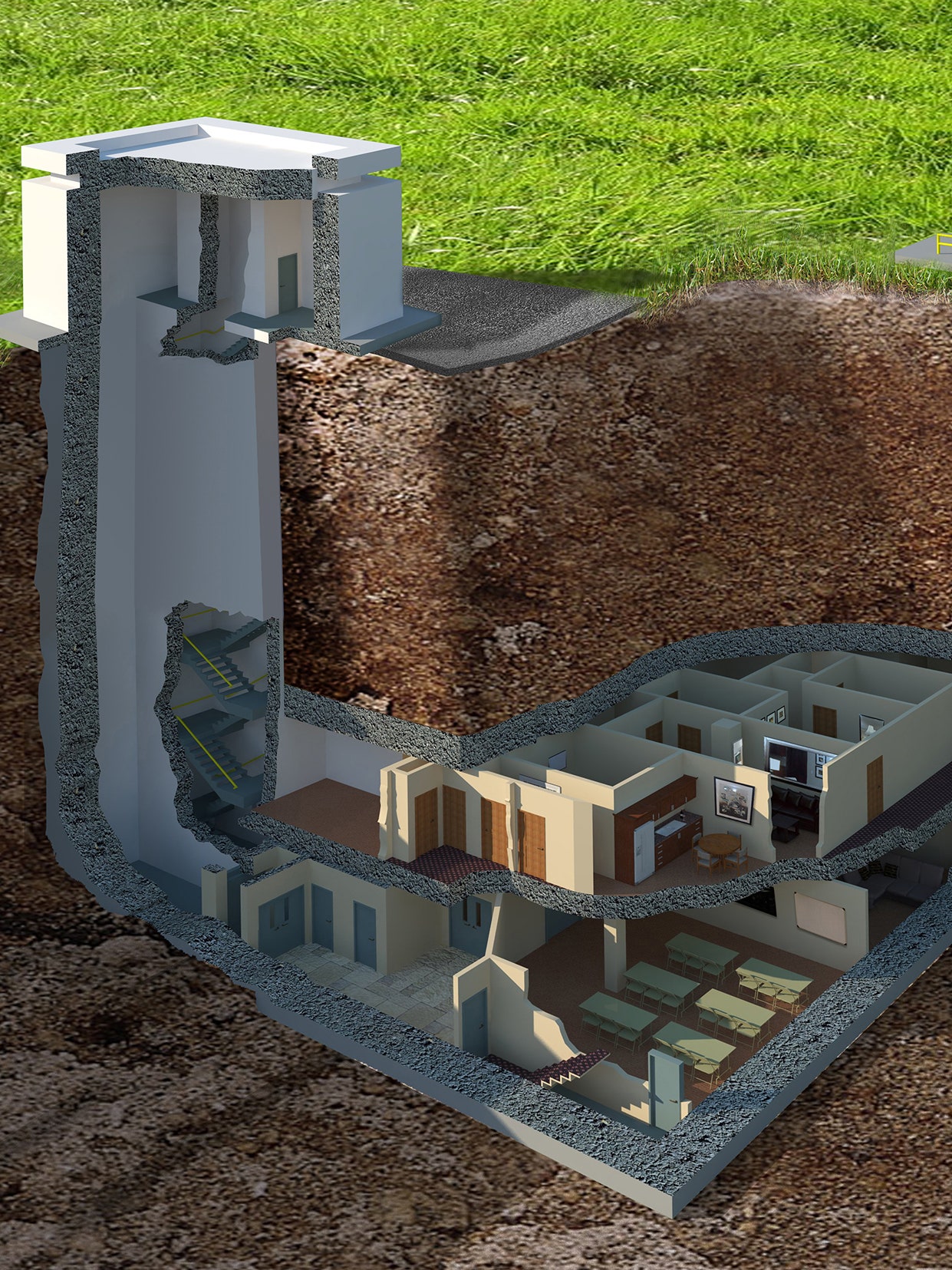 Bunker interviews
Apocalypse  
Interview to get in a bunker
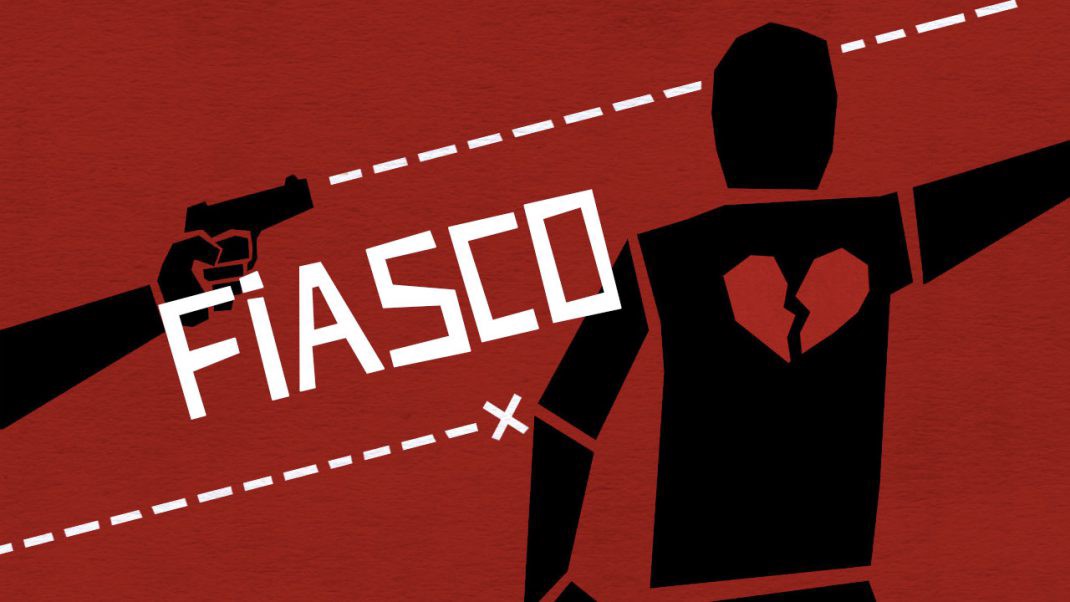 Fiasco
Role play board game
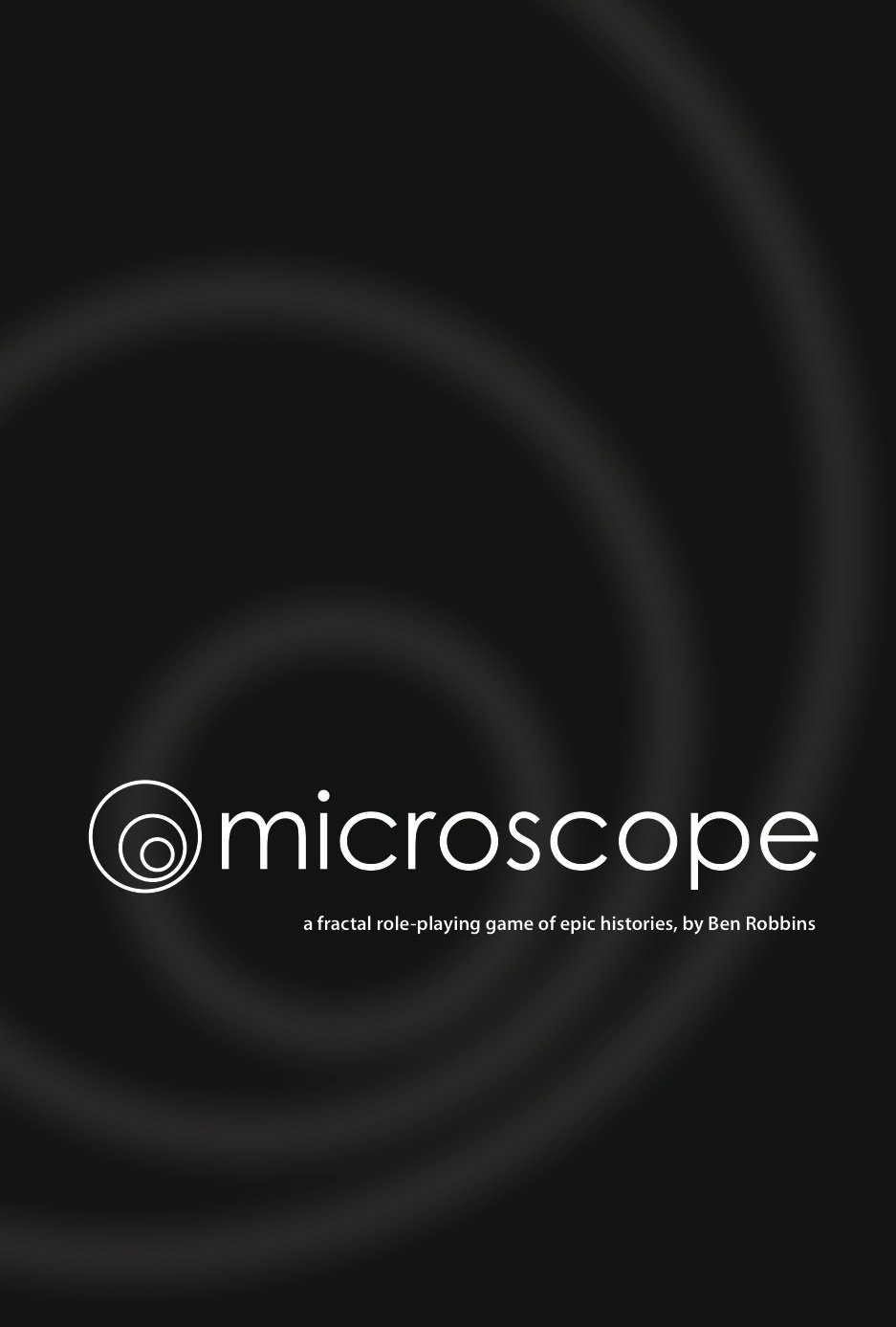 microscope
Create an alternate universe
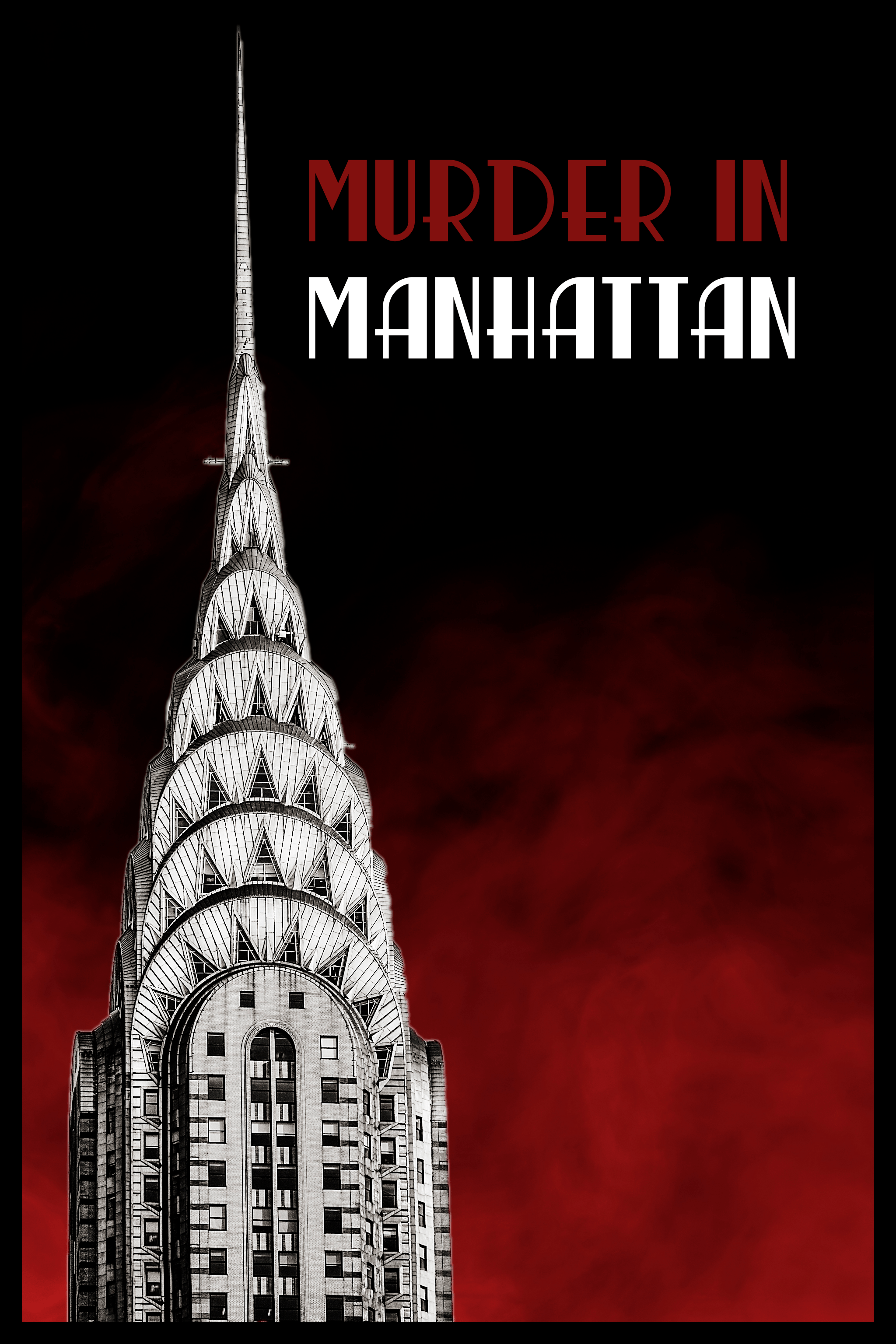 Murder Mystery
Monday
ESL toybox
www.esltoybox.com
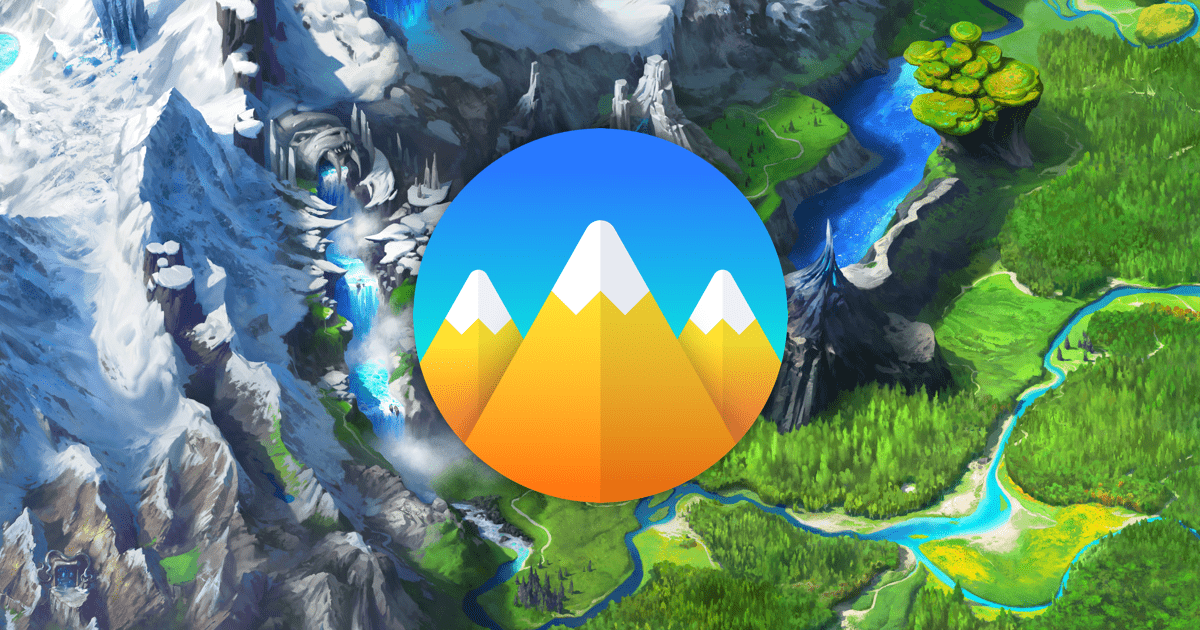 Gamification in the Classroom:
Rewards students with xp
Punishes students with hp
Real life consequences / power ups
Arranged into teams
Classcraft
https://www.classcraft.com/
https://www.youtube.com/watch?v=30oNjYEO4wk
Gamification in the Classroom:
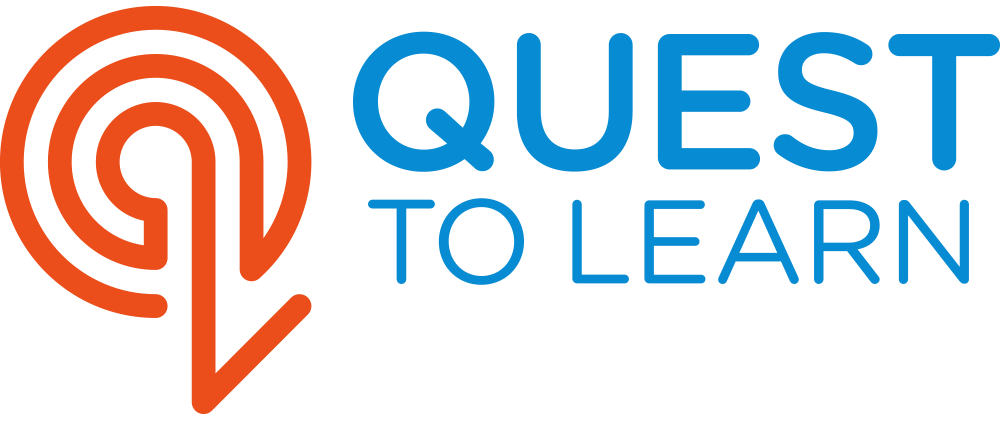 Public schools 
Uses game systems 
Game designers / Teachers
Problem-Based Learning
Need to know 
21st Century skills
Quest to Learn
https://www.q2l.org/
https://www.youtube.com/watch?v=kHtj6PCpyLQ
No Thank You, EVIL!
For elementary role plays kids
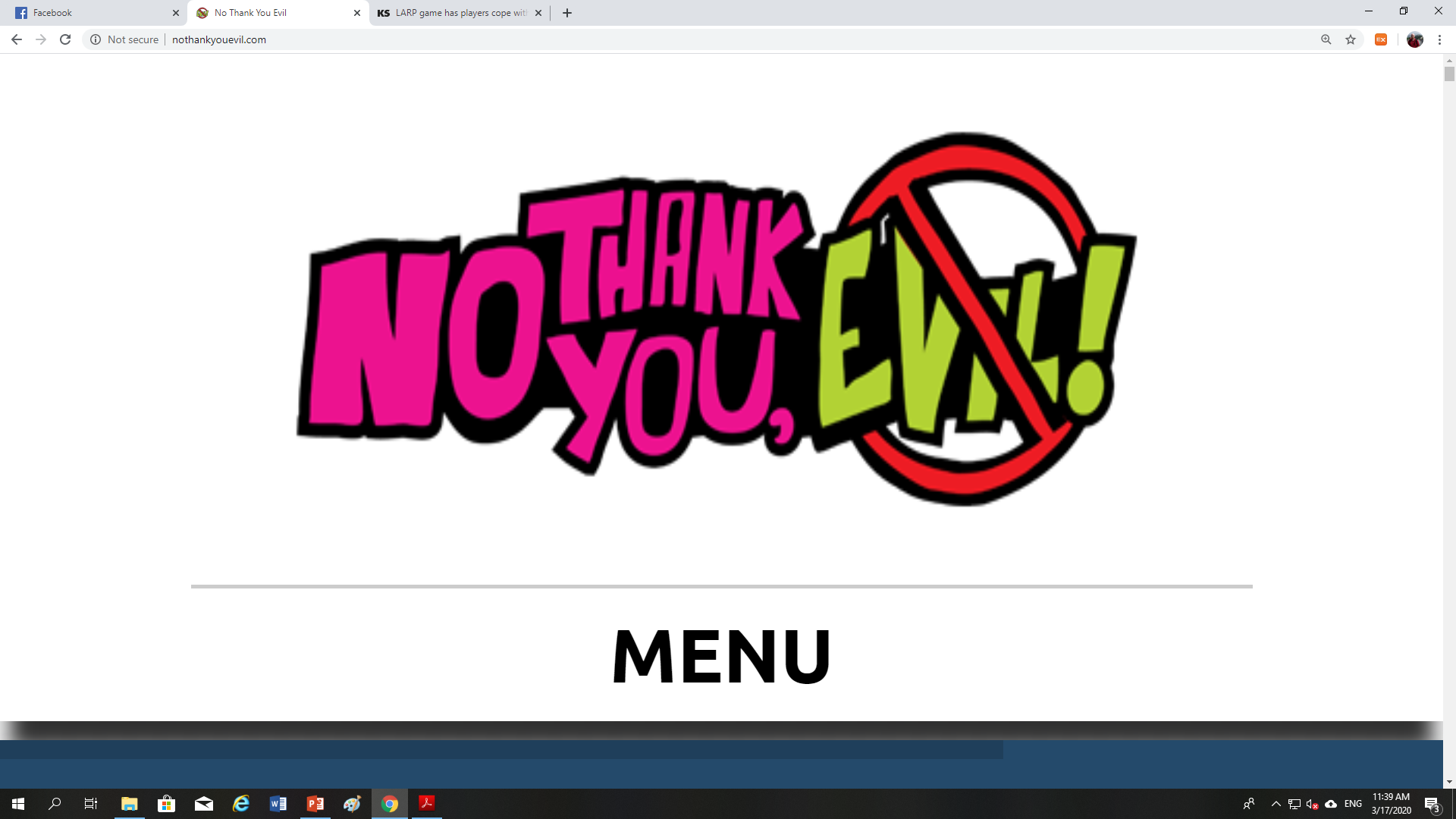 Types of Customers
https://corporatefinanceinstitute.com/resources/knowledge/other/types-of-customers/
Role –Playing Games Used as Educational and Therapeutic Tools for Youth and Adults
https://www.researchgate.net/publication/237074784_Role-playing_Games_Used_as_Educational_and_Therapeutic_Tools_for_Youth_and_Adults
Role –Playing Games for Common Well-Being in High School – Notes from a Study Developed in Southern Brazil
https://www.researchgate.net/publication/333755286_Role-Playing_Games_for_Common_Well-Being_in_High_School_-_Notes_from_a_Study_Developed_in_Southern_Brazil
EDULarp
https://goodjobstudios.com/animation-edu-larp/
Autonomy (LARP)
https://payhip.com/b/KvbG
Panoticorp
https://www.youtube.com/watch?v=mifzvxepjOA
Mad About a Boy
http://mad-about-the-boy-larp.blogspot.com/p/the-larp.html
https://www.theverge.com/2012/11/27/3609806/my-so-called-larp-living-world-without-men
More @ the Larp Library
https://library.interactiveliterature.org/
More @ the Drive Thru RPG
https://www.drivethrurpg.com/
FUTUR (Role Play)
https://www.youtube.com/channel/UC-b3c7kxa5vU-bnmaROgvog